Elektronička pošta   ( e-mail )
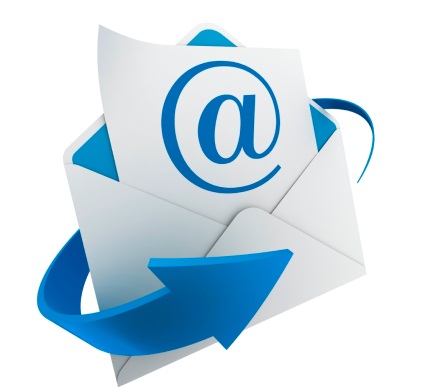 Elektronička pošta (e-mail)
E-mail
Elektronička pošta, e-pošta ili e-mail prijenos je tekstualnih poruka putem komunikacijskih mreža, najčešće Interneta.
Elektronička pošta (e-mail)
Usluge na Internetu
Preko interneta su se razvile razne online zajednice, Internet forumi, sobe za razgovor (chat), online igre.
Za većinu navedenog treba imati osobni e-mail.
Elektronička pošta (e-mail)
Neželjene poruke
Preko interneta se razmjenjuju neželjene poruke. 
U tim porukama najčešće piše “ako ne proslijediš na 10 ljudi umrijet će ti (majka, sestra, otac…) ili u životu više nikad nećeš imati sreće itd…
Ne šaljite takve poruke onima koji to ne žele.
Od nepoznatih pošiljatelja se u poruci mogu dobiti čudni linkovi koji prilikom otvaranja unesu virus u računalo. 
Zato treba biti u kontaktima s poznatim ljudima, a ne nekim nepoznatim koji mogu imati i nestvarni profil.
Elektronička pošta (e-mail)
Internet bonton
Na internetu postoji Internet bonton. To su pravila o pristojnom ponašanju na internetu. 
Poruke bi se trebale pisati malim slovima, a ne velikim jer velika slova asociraju prijetnju,vikanje.
Prilikom odgovaranja treba paziti na gramatiku,pravopis.
Elektronička pošta (e-mail)
Odjavite se s računala!
Prije odlaska s računala moramo se odjaviti s osobnog profila, računa koji koristimo. Inače neki ljudi mogu ući u naš račun i tako vidjet sve naše poruke i ostale osobne stvari.
Elektronička pošta (e-mail)
Otvaranje e-mail računa
Novi račun električne pošte ( e-mail-a) možemo kreirati preko google-a
Ima raznih servisa na Internetu koji nude otvaranje besplatnih računa za slanje e-mail poruka (net.hr, hotmail i dr.)
Račun možemo kreirati na g-mailu, jednom od najpoznatijih servisa (poslužitelja)
Elektronička pošta (e-mail)
Mail adrese
marinko.jukic@gmail.com


korisničko ime   poslužitelj
Elektronička pošta (e-mail)
Otvaranje vlastite e-mail adrese
Pokrenite Internet
Na stranici Google pronađite gdje piše gmail
Korisničko ime
npr. lukakramaric
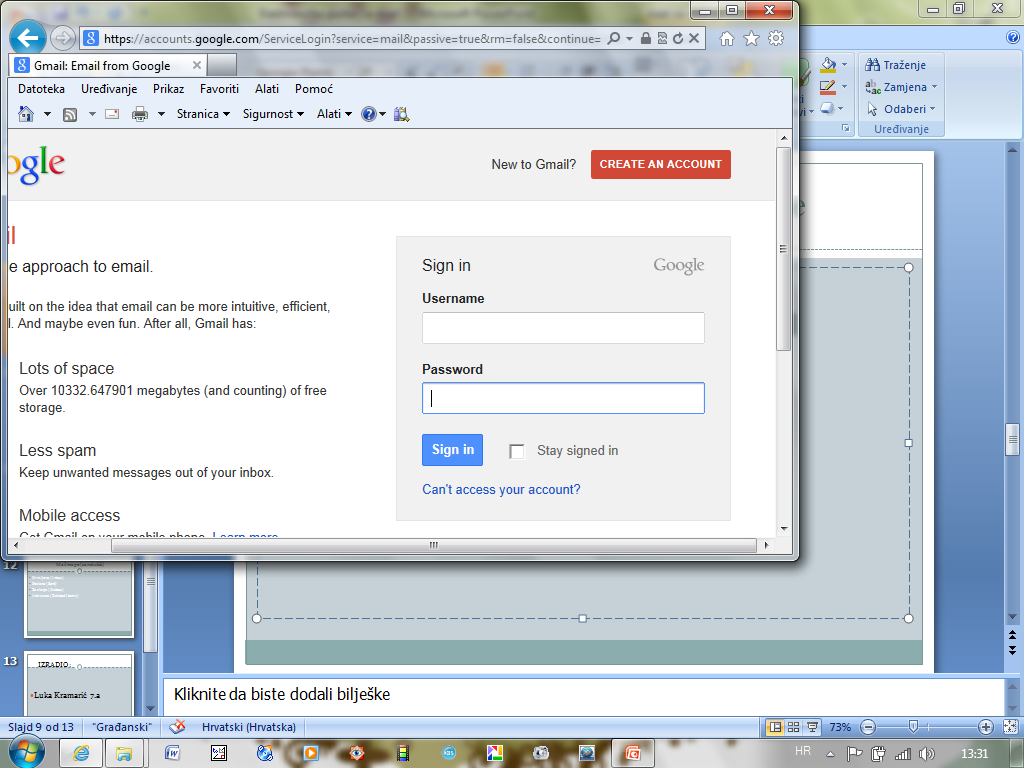 Lozinka
koju ćete lako upamtiti
Elektronička pošta (e-mail)